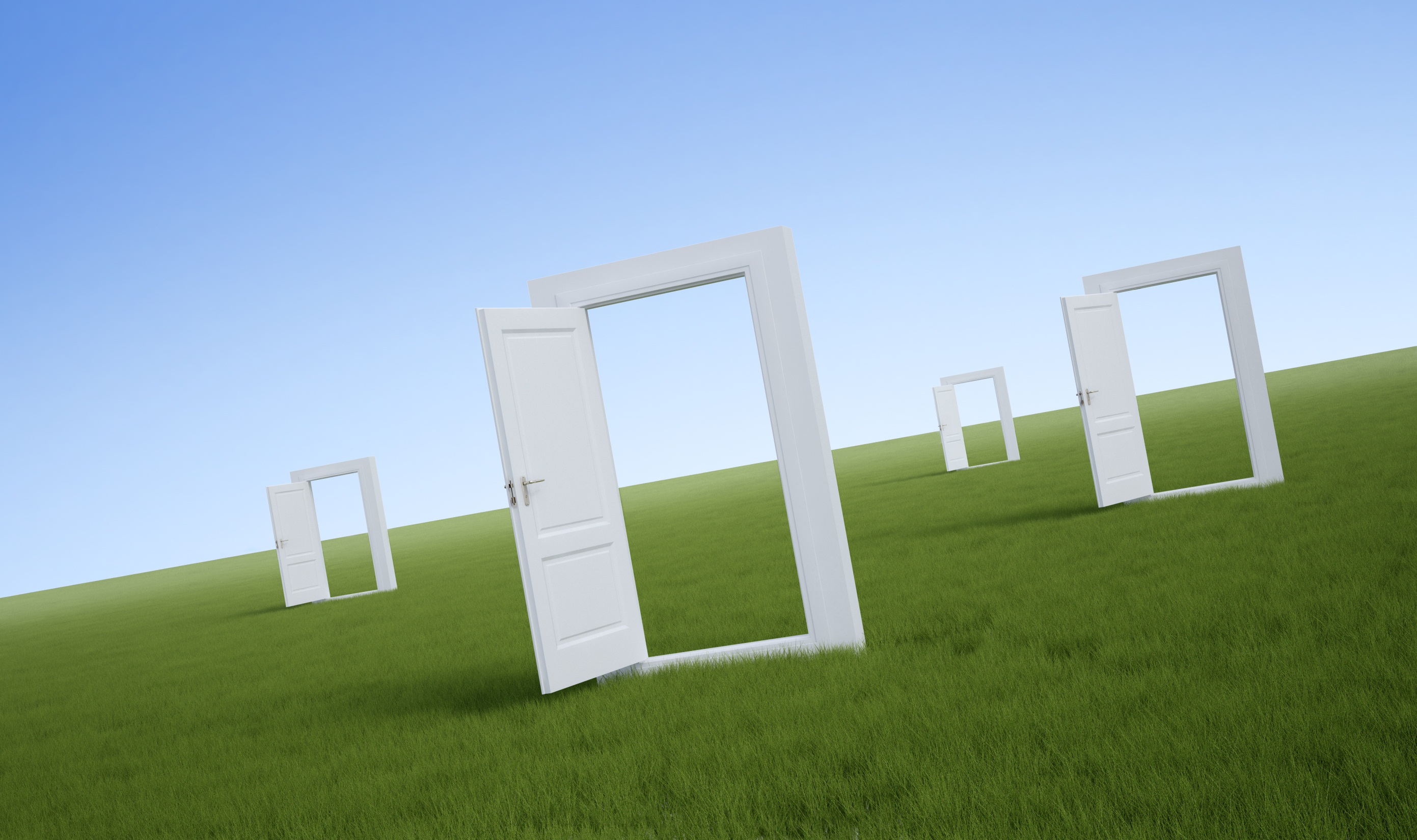 Стратегия формирования профессиональных компетенций учителя в пространстве  инклюзивного образования
Тимошко Елена Алексеевна, 
и. о. зав.кафедрой управления образовательными системами НИРО, к.п.н.
Интеграция – выборочное помещение учеников с ограниченными возможностями здоровья в обычные общеобразовательные школы или создание специальных классов, ученики которых часть учебного времени проводят со своими сверстниками с нормативным темпом развития.
Инклюзия – глубокое погружение ребёнка в адаптированную образовательную среду и оказание ему и членам его семьи различных поддерживающих услуг.
Главным отличием инклюзивного подхода от интегративного является глубина изменений социально-педагогической среды, основанная на полной перестройке учебно-воспитательного процесса, создании полномасштабной социально-образовательной среды и высокой готовности всех членов микро- и макросоциумов к личностным и профессиональным изменениям в интересах детей.
Богданова Татьяна Геннадиевна,
доктор психологических наук, 
профессор МГПУ
Многообразие форм
Взаимодействие трех составляющих
особенности психического развития детей с ограниченными возможностями здоровья 
структурно-уровневые характеристики самих особых образовательных потребностей 
специальные образовательные условия
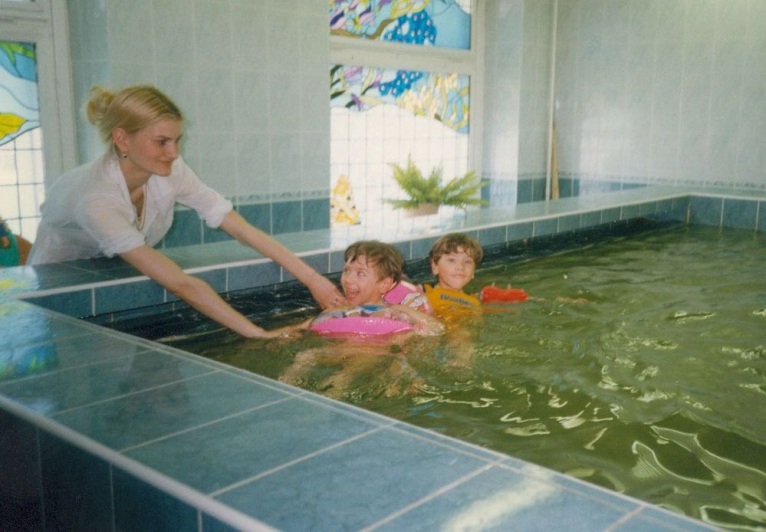 Принципы инклюзивного обучения
Нравственно-этические принципы
Принцип опоры на  этический императив государственного законодательства в отношении социальной интеграции и инклюзивного образования.

Принцип восстановления единства людей на основе гуманности:  каждый ребенок, несмотря на имеющиеся у него ограничения возможностей, имеет  право на обучение и воспитание.

Каждый человек воспринимается таким, каков он есть.
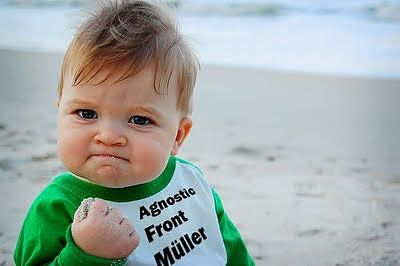 Принципы инклюзивного обучения
Социокультурные  принципы
Принцип нормализации (социальной среды): люди с ограниченными возможностями  имеют право вести обычную, свойственную остальным людям жизнь, настолько, насколько это возможно
Принцип свободы выбора для всех – для обычных учащихся и их родителей, для родителей детей с ограниченными возможностями
Принцип добровольности участия в инклюзивных процессах
Принципы инклюзивного обучения
ОРГАНИЗАЦИОННЫЕ ПРИНЦИПЫ
Принцип регионализации:  инклюзивное образование  обеспечивает  полноценный всеобуч по месту жительства для каждого ребенка.
Принцип  децентрализации: необходимые педагогические ресурсы, как массового характера, так и  необходимые для специального образования, доставляются к нуждающемуся в них ребенку, а не наоборот, когда ребенок  доставляется к имеющимся ресурсам.
Принцип физической, психологической и интеллектуальной доступности образования
Принцип многообразия форм: интеграционный процесс должен реализоваться в самых различных формах – от изолированных классов в структуре  массовой школы (интеграция) через  индивидуальную интеграцию к интеграционным (инклюзивным) классам. Включение обычных детей  в процесс обучения специальной (коррекционной) школы – тоже инклюзия.
Принципы инклюзивного обучения
ПЕДАГОГИЧЕСКИЕ ПРИНЦИПЫ
Принцип владения специальными педагогическими компетенциями педагогами массовой системы образования.
Принцип командного подхода к  реализации интеграционного процесса:  причастные к интеграционному процессу специалисты работают все вместе, в команде
Принцип кооперации и коллективизма в рамках общего для всех учебного предмета: каждый ребенок осваивает общий для всех учебный предмет в доступных для него пределах  вместе со всеми учащимися и вносит свою долю знания о предмете в коллективное знание.

Принцип индивидуализации: в центре образовательного процесса  и педагогической деятельности находится целостная личность ребенка в неразделимом единстве его физической, умственной и душевной организации.
.
Взаимодействие учителя – дефектолога, педагога- психолога и учителя - предметника
Учитель-дефектолог
Мониторинг результатов
Диагностика
Коррекционно-развивающая работа
Педагог-психолог
Решение о прекращении коррекционной работы или изменение характера коррекционной
работы
Создание и реализация совместно с учителем программы работы с конкретным ребенком или группой детей
Проведение психолго-педагогических консилиумов
Консультирование, просвещение родителей
Организационная работа
Стратегия формирования профессиональных компетенций
Кого учим
Чему учим и учимся
Руководителей образовательных организаций
учителя-логопеды, 
педагоги-психологи или специальные психологи,  
специалисты ЛФК, 
социальные педагоги, 
Учитель общеобразовательной школы (профессионального колледжа)
 (1-2класс – всех.
5-11классы – модули и темы во всех КПК.
Педагог дополнительного образования детей
Профессиональным компетенциям  как способности успешно действовать на основе практического опыта, умений и знаний при решении профессиональных задач в соответствии с требованиями профессионального стандарта.
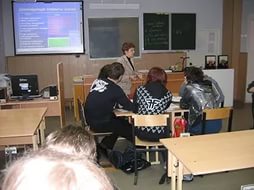 Профессиональный стандарт педагога: в каждой ОТФ  определены трудовые функции
Трудовые функции
Педагогическая 
деятельность по
проектированию
и реализации
образовательного 
процесса
Реализация программ
 дошкольного 
образования
Педагогическая
деятельность по
проектированию
и реализации основных общеобразовательных программ
Реализация программ
начального общего 
образования
Реализация программ 
основного и среднего 
общего образования
Развивающая
 деятельность
Модуль « Математика»
Модуль « Русский язык»
Трудовая функция включает требования
Другие характеристики
Специальные образовательные условия и требования к компетенции педагога
Учитель общеобразовательной школы (профессионального колледжа), владеющий особыми профессиональными компетенциями.
Трудовые действия:
Выявление в ходе наблюдения поведенческих и личностных проблем обучающихся, связанных с особенностями их развития
Освоение и применение психолого-педагогических технологий (в том числе  необходимых для адресной работы с детьми с ограниченными возможностями здоровья).
Взаимодействие с другими специалистами в рамках психолого-медико-педагогического консилиума
Разработка (совместно с другими специалистами) и реализация совместно с родителями (законными представителями) программ индивидуального развития ребенка 
Освоение и адекватное применение специальных технологий и методов, позволяющих проводить коррекционно-развивающую работу
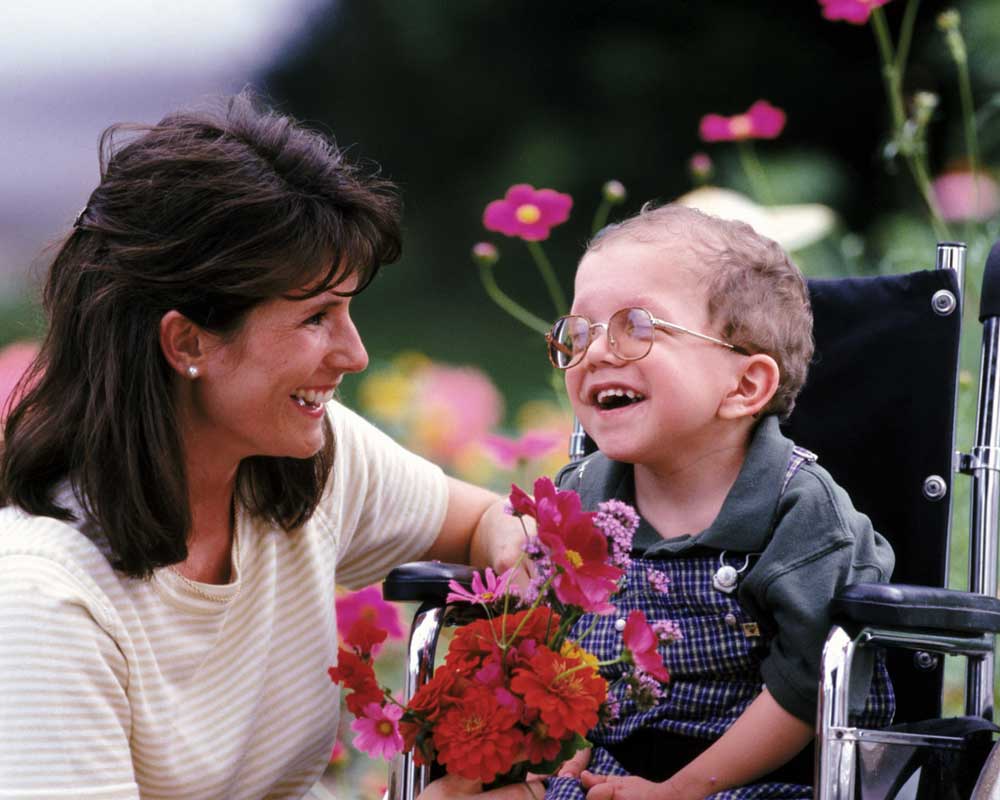 Специальные образовательные условия и требования к компетенции педагога
Подготовка к овладению школьной программой детей с ОВЗ.
Формирование познавательной мотивации и положительного отношения к учению.
Знать:
Основные закономерности возрастного развития, 
Основы психодидактики
        Уметь:
Использовать и апробировать специальные подходы к обучению в целях включения в образовательный процесс всех обучающихся, в том числе с особыми потребностями в образовании: ……….обучающихся с ограниченными возможностями здоровья
Осуществлять (совместно с психологом и другими специалистами) психолого-педагогическое сопровождение основных общеобразовательных программ.
Специальные образовательные условия и требования к компетенции педагога
Знать:
Стадии и кризисы развития и социализации личности, индивидуальные особенности траекторий жизни и их возможные девиации, приемы их диагностики.
Владеть профессиональной установкой на оказание помощи любому ребенку вне зависимости от его реальных учебных возможностей, особенностей в поведении, состояния психического и физического здоровья. 
Уметь: Сотрудничать с другими педагогическими работниками и другими специалистами в решении воспитательных задач
Расширение границ образовательного пространства за пределы образовательного учреждения.
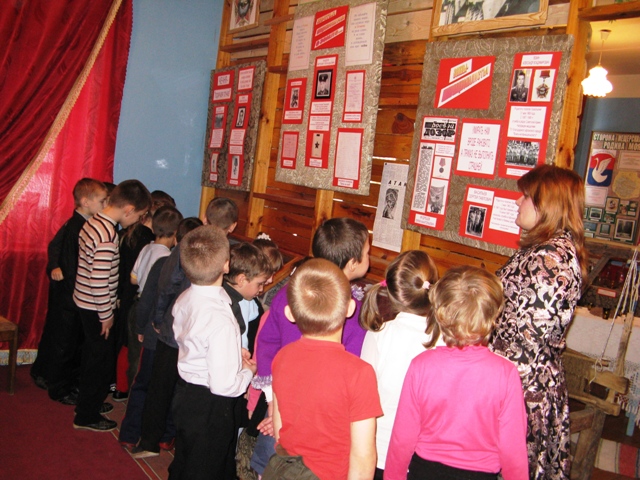 Специальные образовательные условия и требования к компетенции педагога
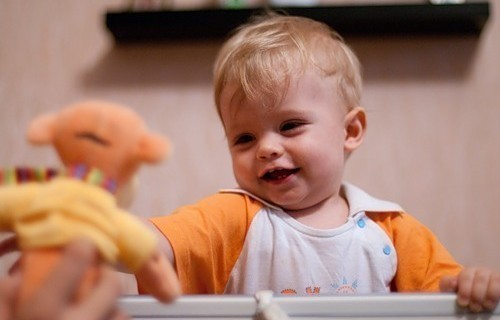 Знать:  
Основы психодиагностики и основные признаки отклонения в развитии детей.
Законы развития личности и проявления личностных свойств, психологические законы периодизации и кризисов развития.

Понимать документацию специалистов (психологов, дефектологов, логопедов и т.д.).

Владеть стандартизированными методами  психодиагностики личностных характеристик.
Организация сопровождения ребенка в образовательном пространстве на всех этапах жизни, пролонгированность этого процесса за рамки школьного возраста.
Специальные образовательные условия и требования к компетенции педагога
Знать: 
Законы развития личности и проявления личностных свойств,
психологические законы периодизации и кризисов развития;
возрастные особенности обучающихся. 
Уметь: 
Разрабатывать и реализовывать индивидуальные образовательные маршруты, индивидуальные программы развития и индивидуально-ориентированные образовательные программы  с учетом личностных и возрастных особенностей обучающихся.
Оценивать образовательные результаты: формируемые в преподаваемом предмете предметные и метапредметные компетенции, а также осуществлять (совместно с психологом) мониторинг личностных характеристик
Использование наиболее эффективных методов обучения , в том числе:
- усиление наглядности в разных ее формах, включение практической деятельности;
- замедленный темп преподнесения новых знаний;
- меньший объем «порций» преподносимых знаний, а также всех инструкций и высказываний педагогов.
Контроль понимания детьми всего учебного материала.
Специальные образовательные условия и требования к компетенции педагога
Знать:
Закономерности формирования детско-взрослых сообществ, их социально-психологические особенности и закономерности развития детских и подростковых сообществ.
Основы методики воспитательной работы, основные принципы деятельностного подхода, виды и приемы современных педагогических технологий
Уметь : 
Общаться с детьми, признавать их достоинство, понимая и принимая их;
Формировать детско-взрослые сообщества.
Анализировать реальное состояние дел в учебной группе, поддерживать в детском коллективе деловую, дружелюбную атмосферу;
Защищать достоинство и интересы обучающихся, помогать детям, оказавшимся в конфликтной ситуации и/или неблагоприятных условиях
Работа с обучающимися массовой школы, формирование толерантного отношения, волонтерской помощи.
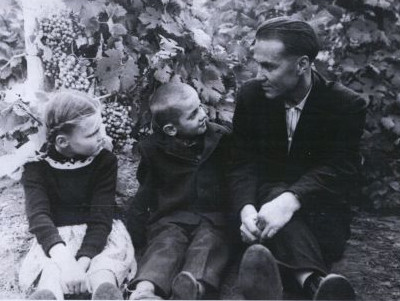 Специальные образовательные условия и требования к компетенции педагог
Активная позиция семьи в процессе социализации ребенка, включение членов семьи в социально-педагогическую деятельность и их особое обучение
Знать: 
Основные закономерности семейных отношений, позволяющие эффективно работать с родительской общественностью
Закономерности формирования детско-взрослых сообществ, их социально-психологических особенности и закономерности развития детских и подростковых сообществ.
Уметь: 
Создавать в учебных группах (классе, кружке, секции и т.п.) разновозрастные детско-взрослые общности обучающихся, их родителей (законных представителей) и педагогических работников.
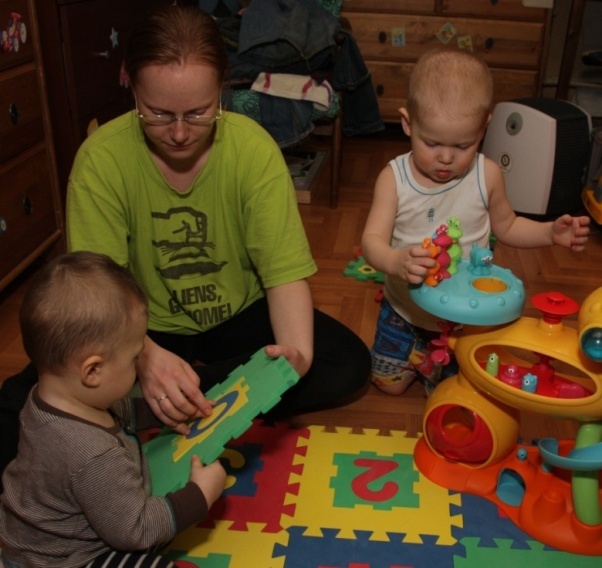 КУРСЫ ПОВЫШЕНИЯ КВАЛИФИКАЦИИ
«Содержание коррекционной работы педагога с обучающимися с ограниченными возможностями здоровья в условиях введения ФГОС ОВЗ»
«Логопедическое сопровождение воспитанников с ОВЗ в ДОО в соответствии с ФГОС».
«Организационно–педагогические условия реализации ФГОС общего образования в условиях введения инклюзивного образования»
«Реализация ФГОС средствами преподаваемого предмета в условиях введения инклюзивного образования» 
«Качество дополнительного образования и способы его изучения в условиях введения инклюзивного образования»
«Организация работы педагога-психолога в образовательном учреждении»
«Система деятельности с детьми - сиротами и детьми, оставшимися без попечения родителей»
В остальных программах – модуль от 4 до 8 часов, направленный на освоение особенностей психического развития детей с ОВЗ и /или специальных условий.








КУРСЫ    ПЕРЕПОДГОТОВКИ
 «Дефектология»
 «Дошкольная педагогика»
  «Общая педагогика: теория и   практика»
« Менеджмент в образовании»
ФОРМИРОВАНИЕ КОМПЕТЕНЦИЙ УЧИТЕЛЕЙ: образовательные мероприятия и проекты
Международная научно –практическая конференция по проблемам формирования детско – взрослых сообществ (НовГУ им. Я. Мудрого, НИРО, апрель 2017)
Межрегиональная конференция «Инклюзивное  образование в современной педагогической практике»
Межрегиональная конференция «Духовно – нравственное воспитание детей с ОВЗ»
Исследование  психолого –педагогических компетенций педагогов, работающих с обучающимися с ОВЗ.
Научно – методический журнал НИРО: тематический выпуск.
Региональные инновационные площадки
ГОБОУ «Центр инклюзивного образования», тема «Создание инклюзивной образовательной среды для детей с ОВЗ»
МАОУПКС «Институт образовательного маркетинга и кадровых ресурсов», тема «Инклюзивное образование : стратегии успешного включения в образовательный процесс»
МАУДО «Центр «Пульс» Валдайского района», тема «Реализация дополнительной общеразвивающей программы художественной направленности  для учащихся с ОВЗ с использованием дистанционных образовательных технологий»
СЕТЕВОЕ ВЗАИМОДЕЙСТВИЕ В ОБЕСПЕЧЕНИИ УСЛОВИЙ ФОРМИРОВАНИЯ КОМПЕТЕНЦИЙ УЧИТЕЛЕЙ
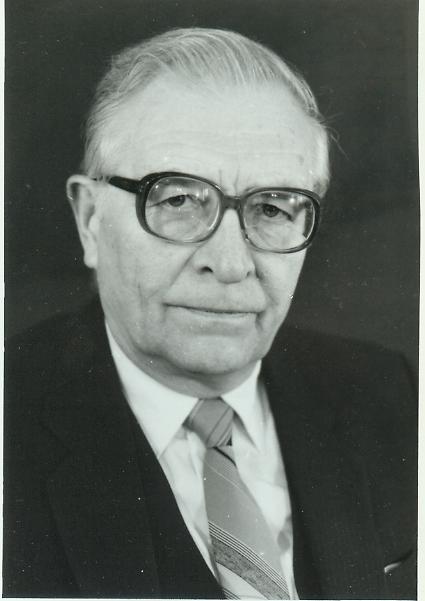 Лубовский Владимир Иванович
Российский психолог, дефектолог, доктор психологических наук, профессор, действительный член АПН СССР (с 1989 г.). Профессор кафедры специальной психологии факультета клинической и специальной психологии Московского городского психолого-педагогического университета, профессор дефектологического факультета Московского городского педагогического университета. Заведующий лабораторией психологического изучения детей с недостатками развития Института коррекционной педагогики РАО.
«…где бы ни обучался ребенок с ограниченными возможностями здоровья – в специальном учреждении или в условиях интеграции – это должно быть специальное обучение.
   Только так можно добиться успешной  адаптации ребенка в школе и получения им образования, которое будет одним из условий его адаптации и интеграции  в последующей взрослой жизни.»
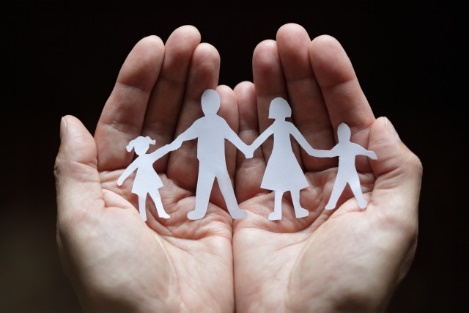 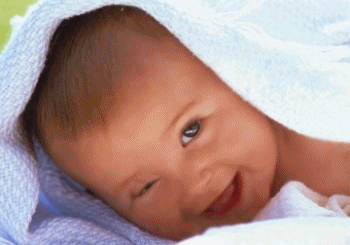 Спасибо за внимание!